Презентация к уроку рисования «Паучки на паутине» с использованием необычной техники рисования (для 3 класса).
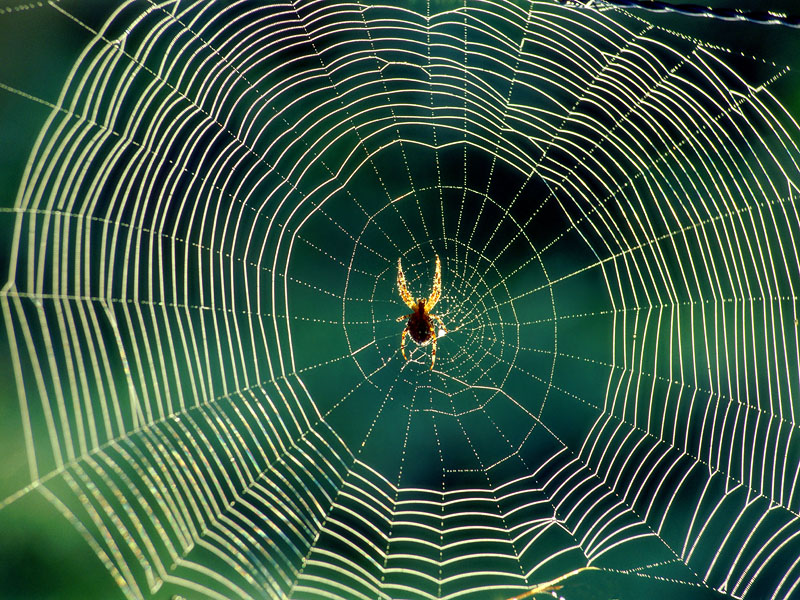 Колегаева О.В.
Тебе понадобятся:большой лист бумаги, старая тарелка, краски, кусок губки.
Колегаева О.В.
Разведи водой краску в тарелке, обмакни в нее губку и нанеси губкой краску на бумагу макающими движениями (не води губкой по бумаге).  Подожди, пока высохнет.
Колегаева О.В.
Нарисуй белой краской точку в центре листа.
Колегаева О.В.
Тонкой кисточкой нарисуй нити, которые расходятся от этой точки к краям листа.
Колегаева О.В.
Соедини нити изогнутыми внутрь дугами, начиная от центра.
Колегаева О.В.
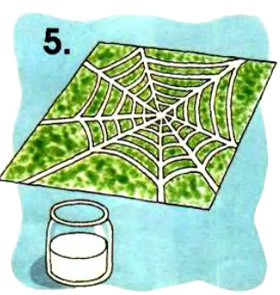 Когда доберешься до края листа, отложи кисточку и оставь рисунок просохнуть.
Колегаева О.В.
На паутине нарисуй большого паука. Для этого чёрной краской нарисуй овал или круг. По бокам от него нарисуй по 4 лапы - как палки, поломанные ближе к краю.  Когда паук просохнет, белой краской нарисуй ему глаза-кружки. Дай высохнуть белой краске. В центре каждого глаза нарисуй черный кружок. Паучок готов.
Колегаева О.В.
Нарисуй второго такого же паука на другом листе бумаги и вырежи его. Приклей нитку в нижней части паутины и приклей к ее концу этого паука. Если картинку повесить на стену, второй паук, как настоящий, повиснет на паутинке!
Колегаева О.В.
Презентацию выполнила 
учитель начальных классов 
ГБОУ СОШ №276 города Москвы 
Колегаева Ольга Владимировна.




Использованы материалы книги
 Фионы Кемпбелл «Я умею рисовать», материалы сайта http://allforchildren.ru/
Колегаева О.В.